母親節的由 Psyche老師說母親節的故事請孩子們點選下方的網址觀看https://www.youtube.com/watch?v=W5Vq7FbDxcQ
母親節的由來起源於美國，一位名安娜．賈維斯的小姐，她終身未婚，與母親相伴。安娜的母親在1905年的第二個星期日去世。除了紀念慈母外，當時正值一次大戰期間，安娜眼見許多陣亡將士的母親和妻子孤苦無依，她希望世人能正視母親對於家庭及人類社會的貢獻，於是她和朋友開始寫信給部長、議員等，以尋求支援，並到處呼籲，以便讓母親節成為一個法定的節日。皇天不負苦心人，她的努力終於有了結果。
  第一個母親節於1908年5月10 日在西佛吉尼亞和賓夕法尼亞州舉行，在這次節日裏，康乃馨被選中為獻給母親的花，並從此流傳下來。威爾遜總統也於1914年發表官方聲言，讓母親節成為全國性的節日，從此，每年五月的第二個禮拜天－「母親節」就廣為世人所接受。
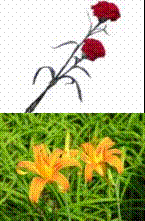 全班合照